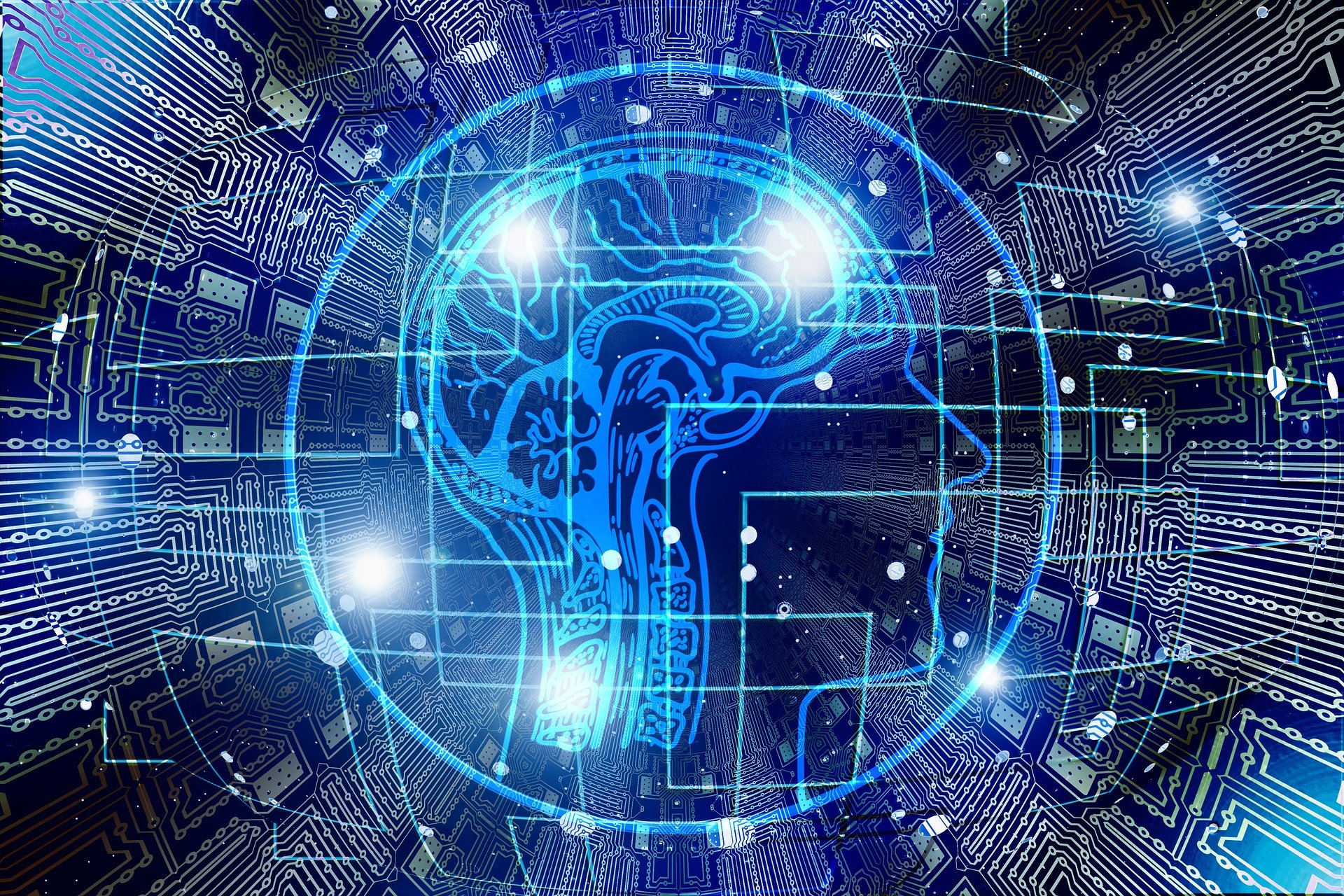 Reflexion: Konzeptorientierung
in einem Fachunterricht mit digitalen Medien
Reflexion zur Konzeptorientierung
Inwiefern kann Konzeptorientierung helfen, um lernförderlichen Unterricht mit digitalen Medien zu gestalten?
In welchen Phasen des Unterrichts können digitale Medien die Konzeptorientierung besonders gut unterstützen?
Reflexion
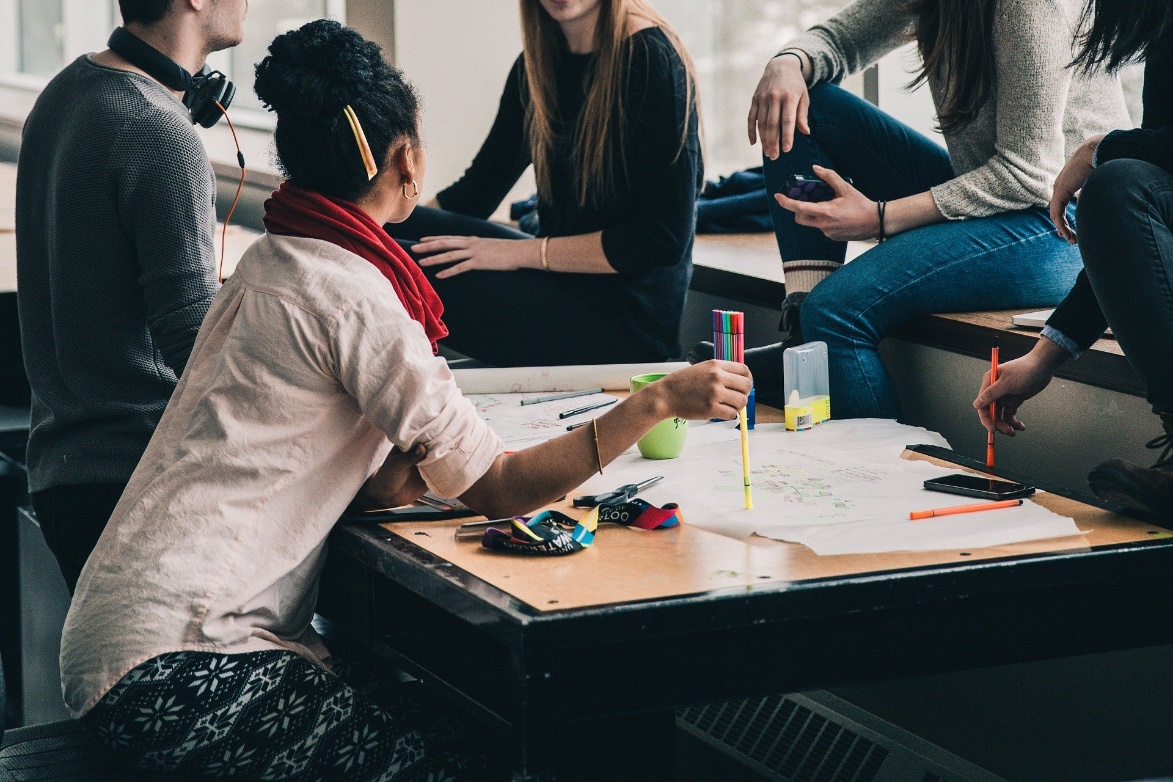 Quellen und Literaturverzeichnis
Bilder
Titelseite: Bild von Gerd Altmann auf Pixabay: https://pixabay.com/images/id-3382507/
Reflexion: Bild von StockSnap auf Pixabay: https://pixabay.com/images/id-2557396/
Alle Bilder lizensiert unter CC-BY-SA 4.0
DigitUS-Projekt
Lizenzhinweis
Dieser Foliensatz „ Reflexion: Konzeptorientierung in einem Fachunterricht mit digitalen Medien“ wurde im Rahmen des Projekts DigitUS von Birgit Neuhaus , Stefan Ufer, Dagmar Traub , Timo Kosiol, Monika Aufleger , Annemarie Rutkowski , Christian Förtsch, Matthias Mohr , Christian Lindermayer und Michael Spangler erstellt und ist als CC-BY-SA4.0 lizensiert.

Einen Überblick über alle Materialien im DigitUS-Projekt findet sich im Einführungskapitel.
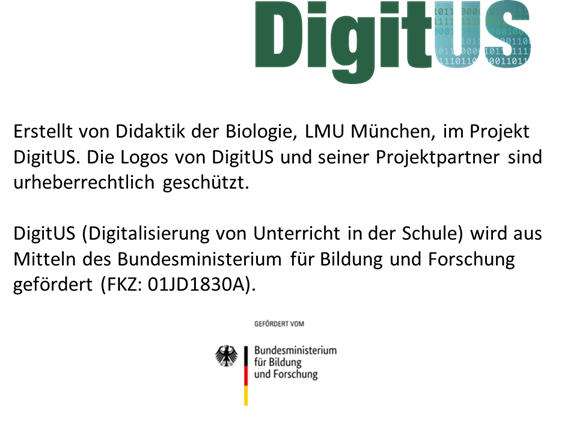